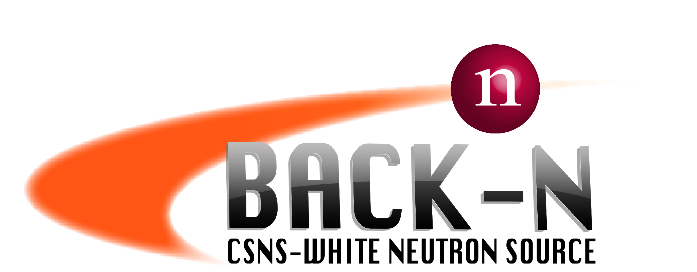 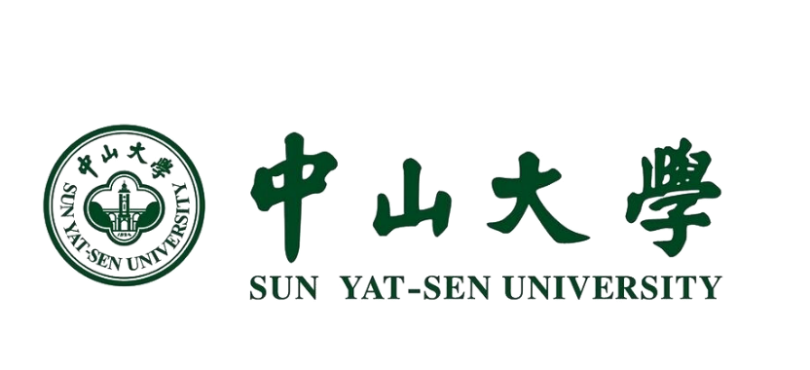 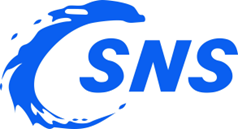 基于MTPC的6Li(n,t)α反应测量
陈宏昆
中山大学物理学院
2024/11/29
2024TPC研讨会
1
目录
背景介绍
探测器系统介绍
波形分析算法的改进
探测器噪声的模拟
实验概况及数据分析
总结展望
2
背景介绍
中子核数据在核物理、核天体物理和核工程领域有重要应用
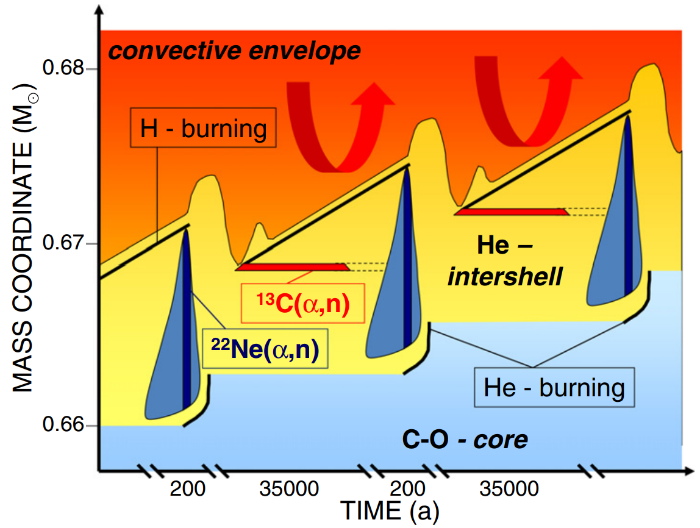 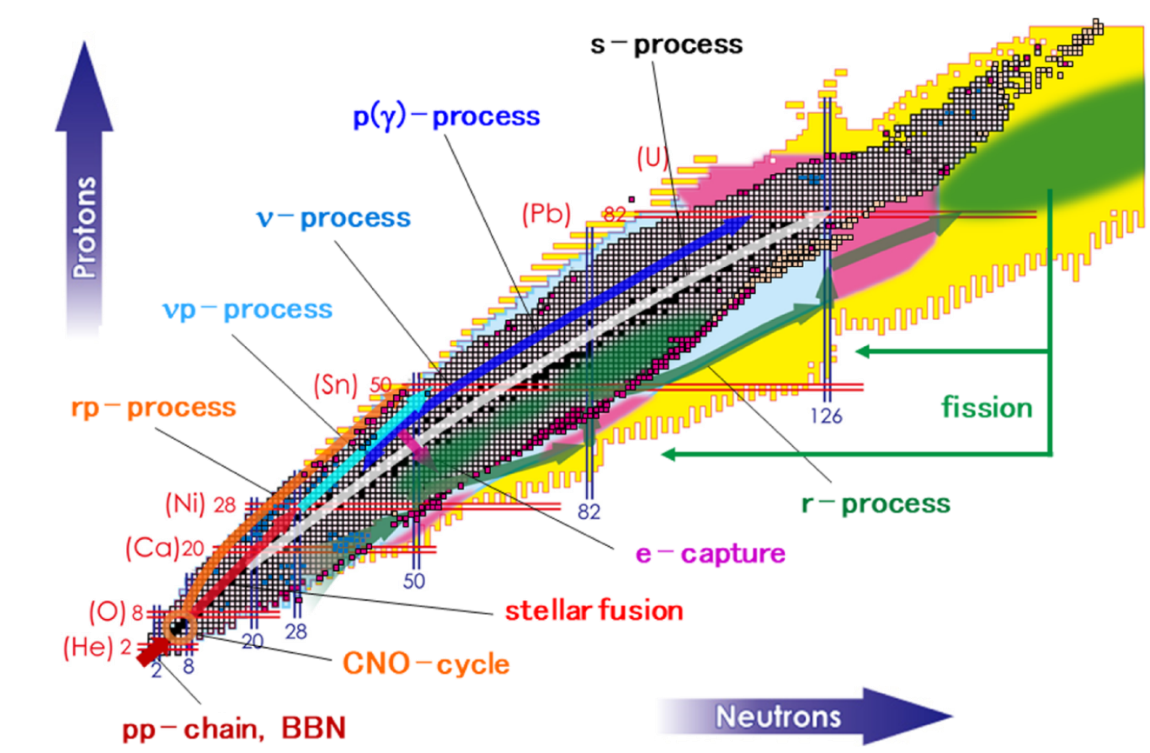 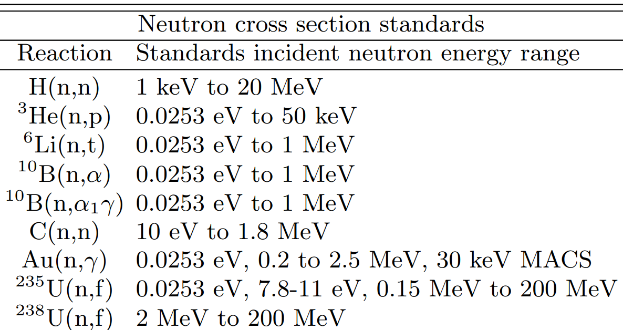 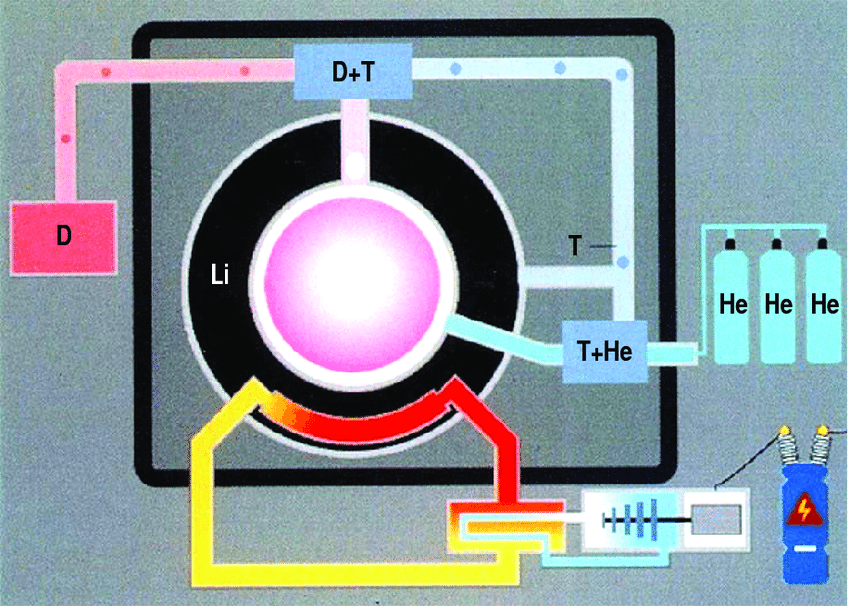 截面标准
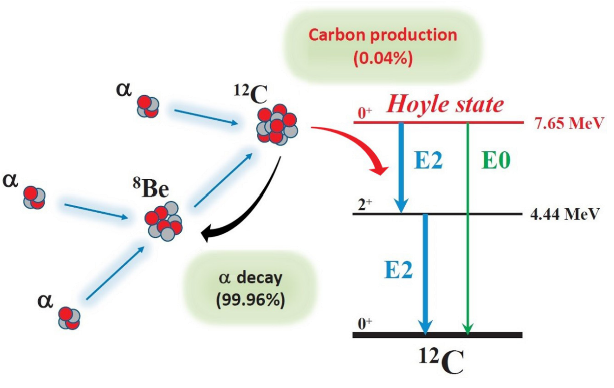 衰变模式
核反应
3
背景介绍
中国散裂中子源（CSNS）的Back-n反角白光中子源
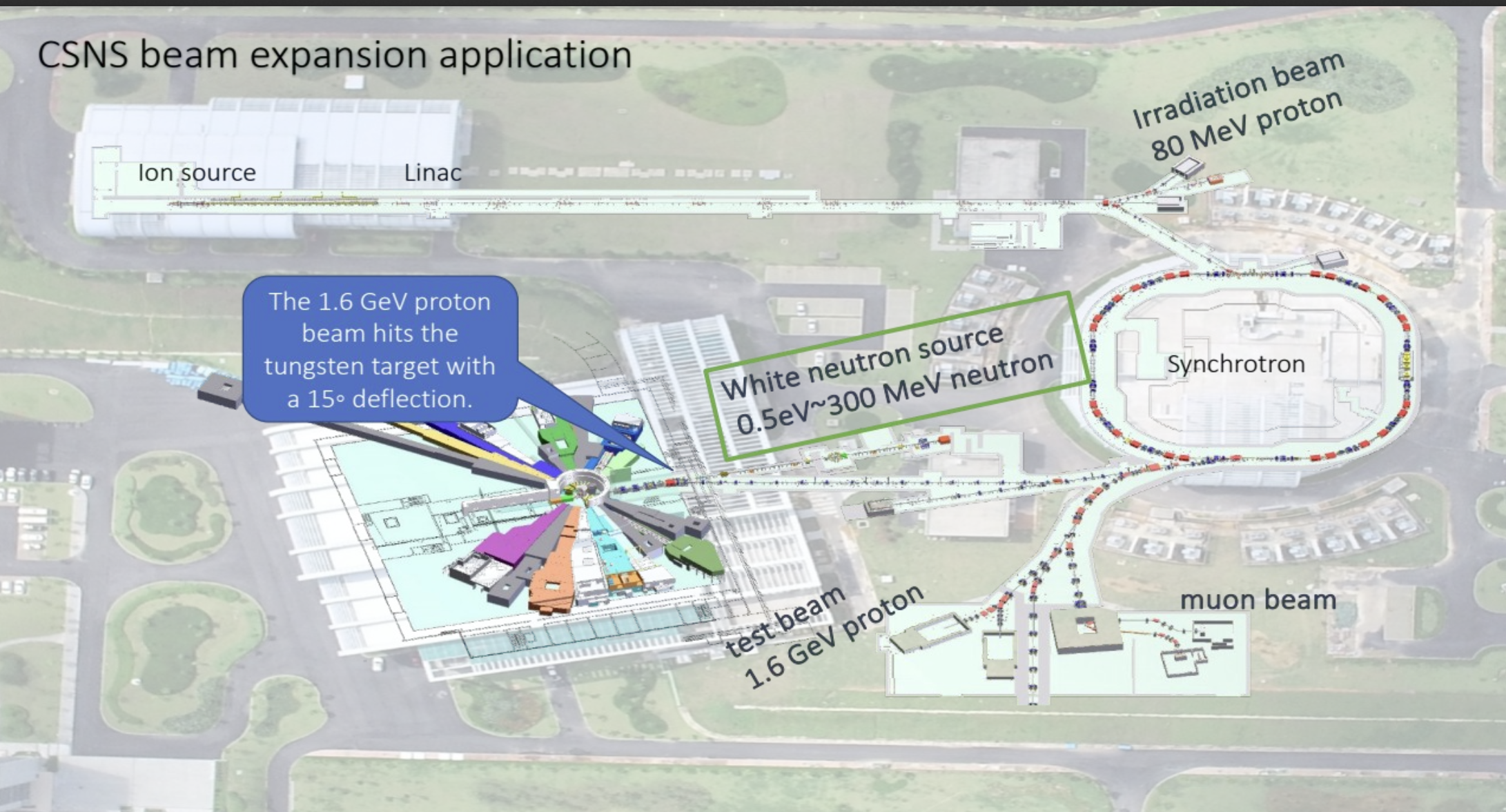 4
背景介绍
多用途时间投影室（MTPC）：设计用于带电粒子出射反应的中子核数据测量
目前已进行6Li(n,t)、H(n,n)、235U(n,f)和17O(n,α)等实验的测量
6Li(n,t)反应作为截面标准，能很好地对探测器性能进行验证
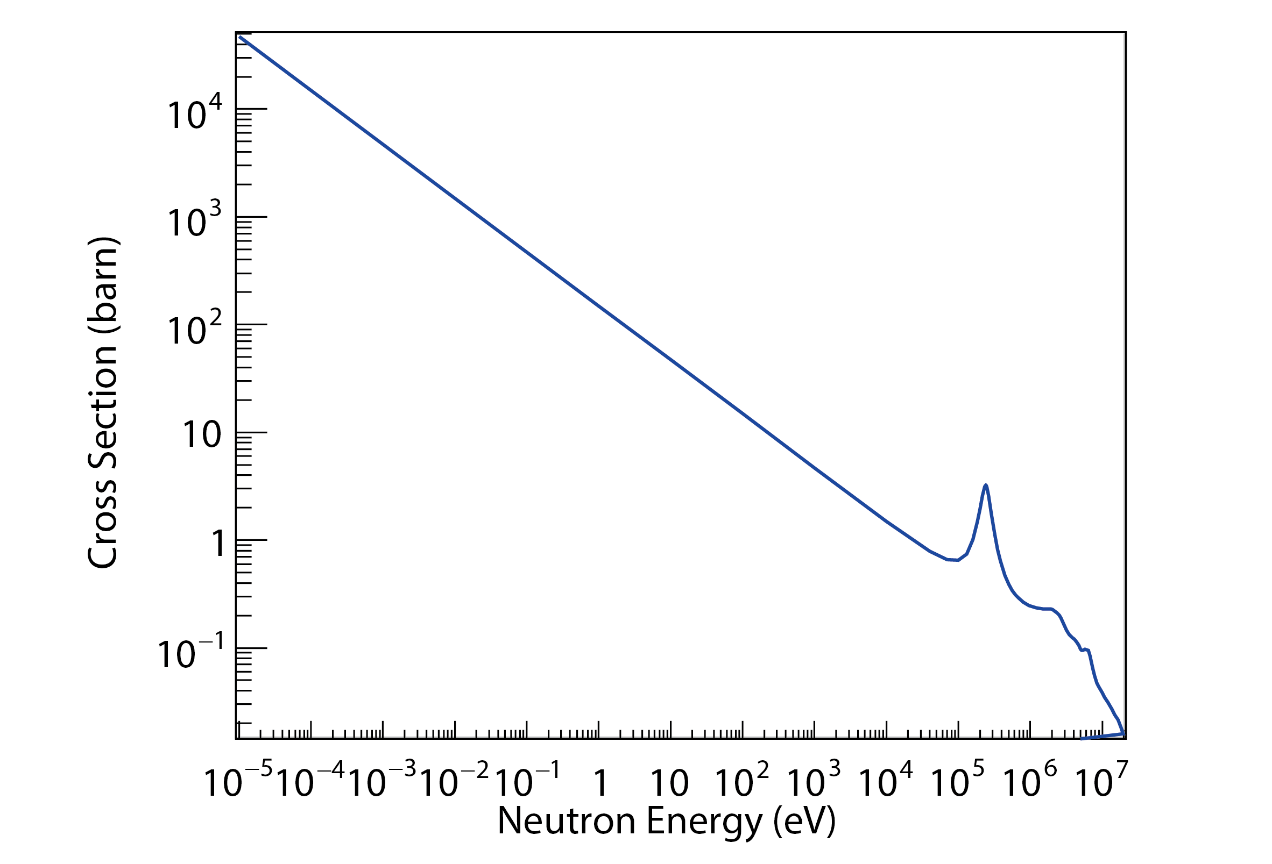 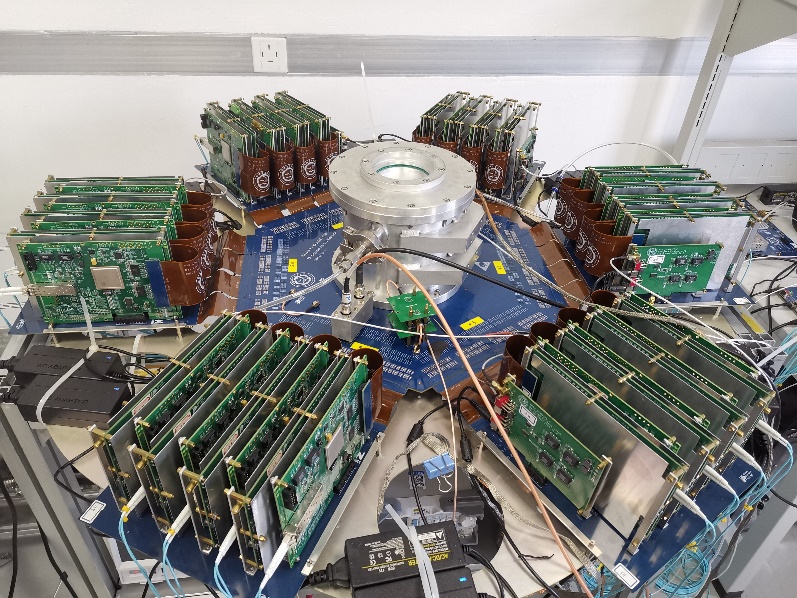 6Li(n,t)截面标准
MTPC探测器
5
目录
背景介绍
探测器系统介绍
波形分析算法的改进
探测器噪声的模拟
实验概况及数据分析
总结展望
6
探测器系统
MTPC分为三层结构：阴极、丝网、阳极
工作时固体样品放置于阴极中心，中子束流方向垂直于阴极
中子能量通过阴极测量飞行时间确定，反应粒子通过阳极测量
电子学系统波形采样频率40MHz，采样窗1024个点，ADC位数12bit
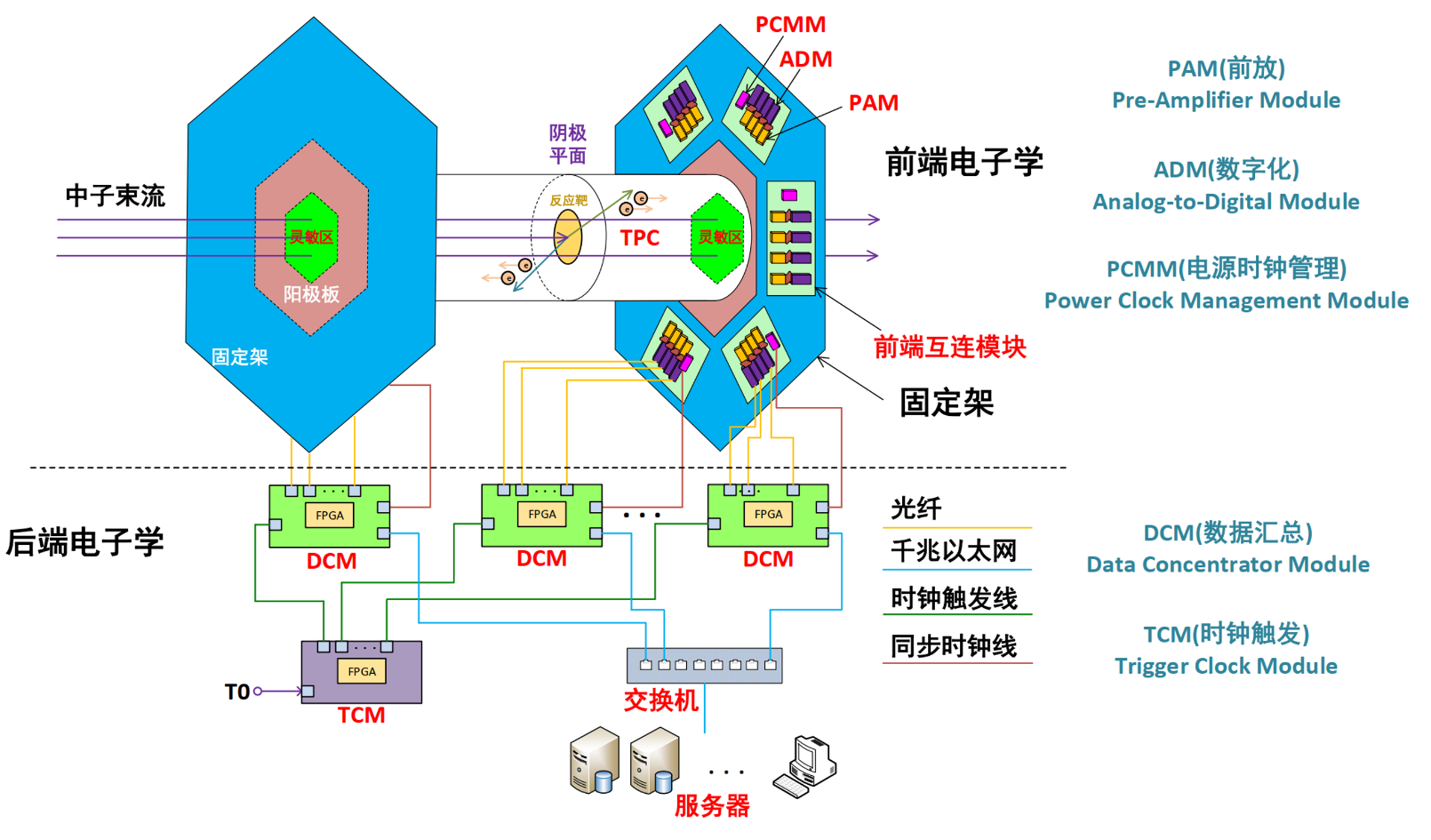 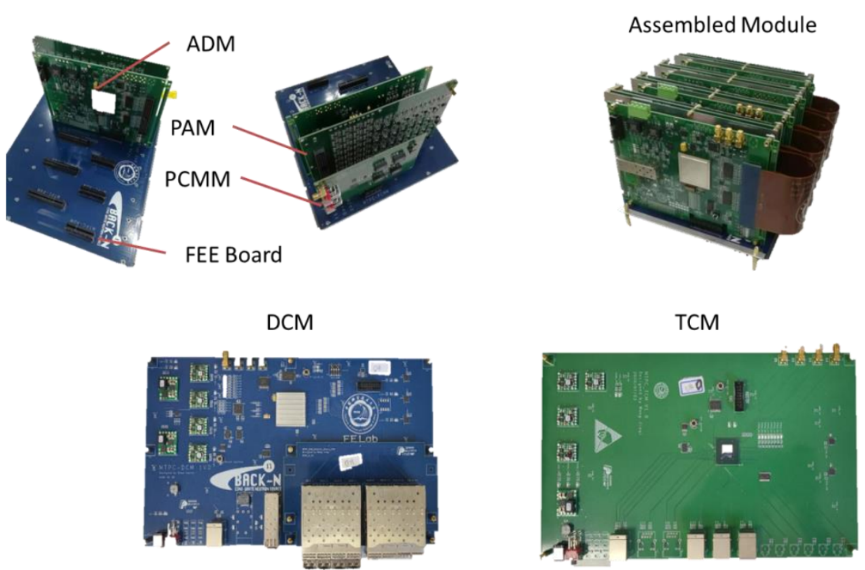 MTPC探测器及电子学系统
7
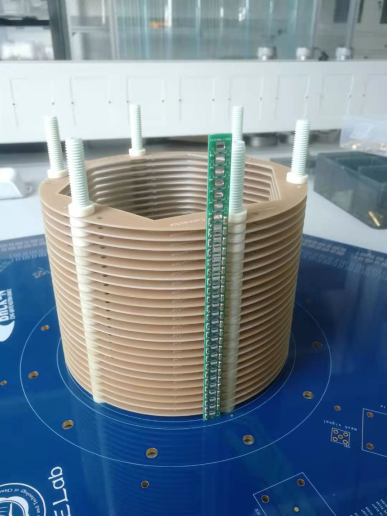 探测器系统
漂移区采用场笼结构维持均匀电场，长度70mm-140mm内可调
气室腔体主体为钛合金，能够承受0-5bar范围的气压
阳极采用热压接工艺的阻性Micromegas探测器作为读出探测器：
读出pad为六边形密堆结构，总共有1519个通道
采用阻性的Ge层有效抑制打火现象，并扩大pad响应面积
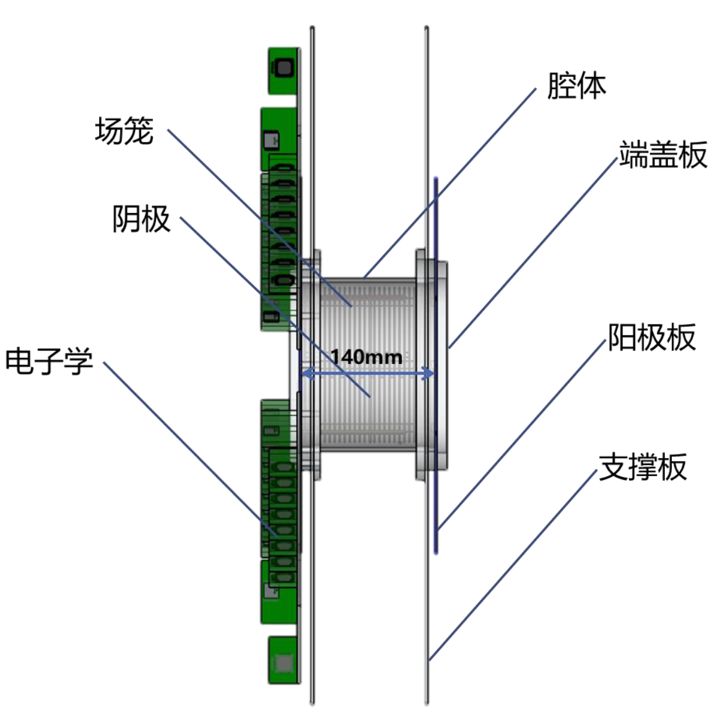 内部场笼结构
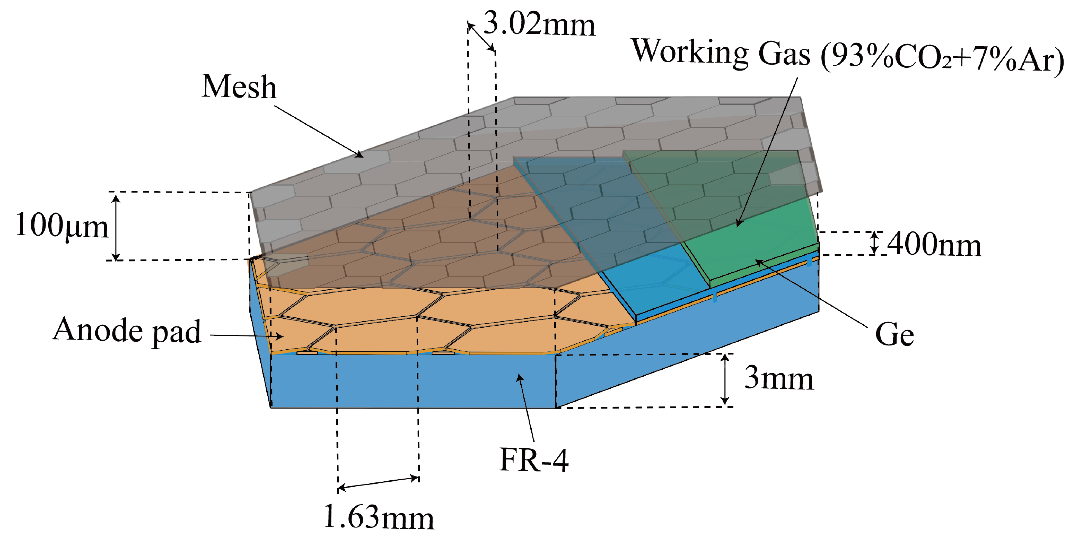 阻性Micromegas探测器示意图
气室腔体外壳设计
8
目录
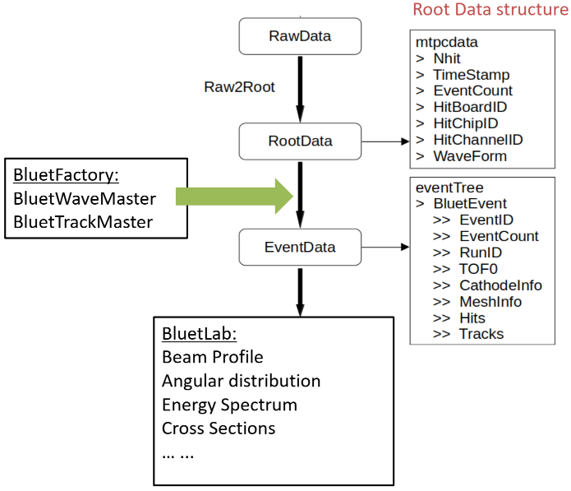 如何从采集波形获取物理信息？
背景介绍
探测器系统介绍
波形分析算法的改进
波形拟合
波形反演
探测器噪声的模拟
实验概况及数据分析
总结展望
起始时间
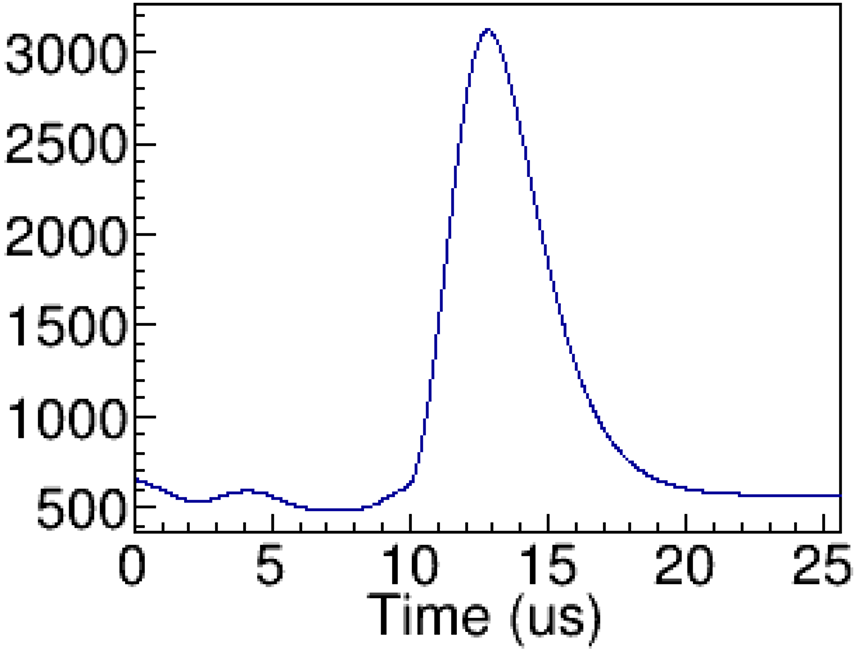 幅度
宽度
9
波形拟合
阴极
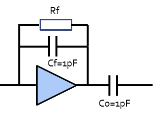 数据获取
电离沉积
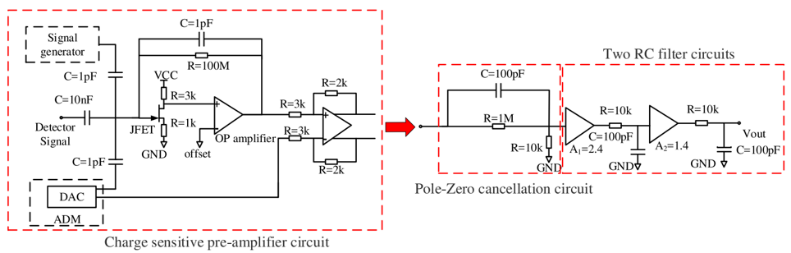 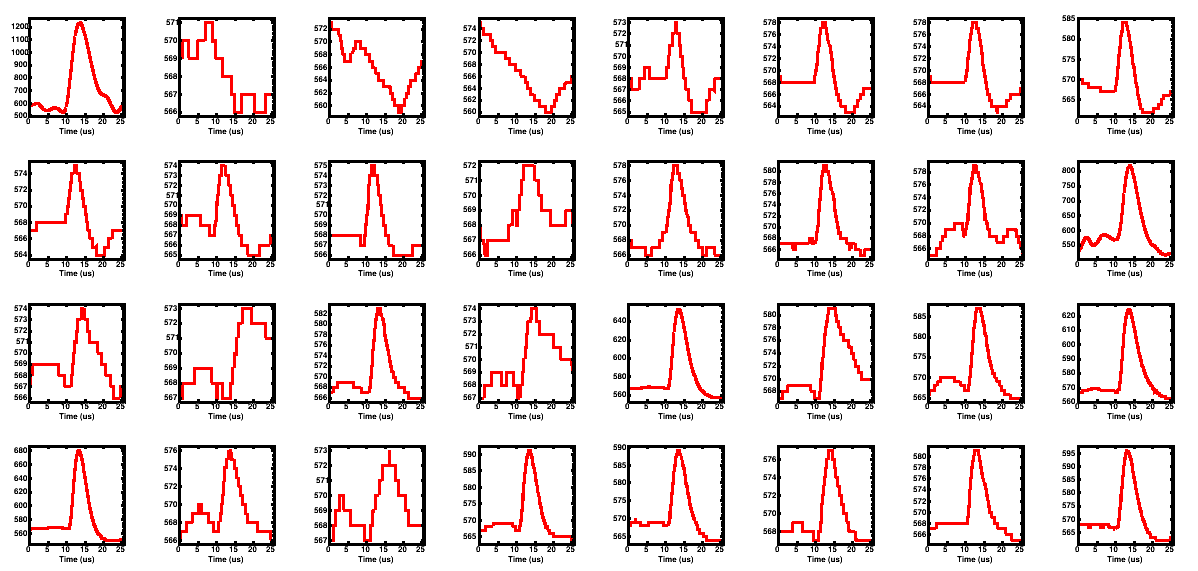 丝网
电子离子输运
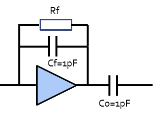 阳极
10
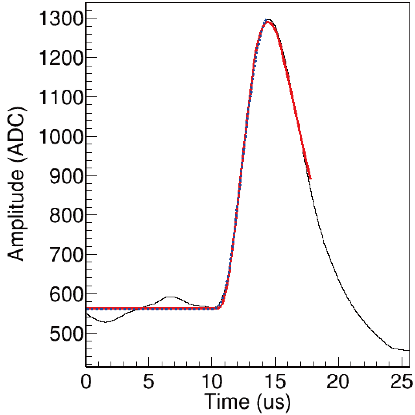 波形拟合
单事例
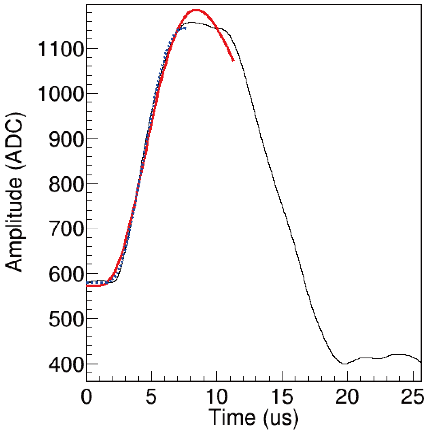 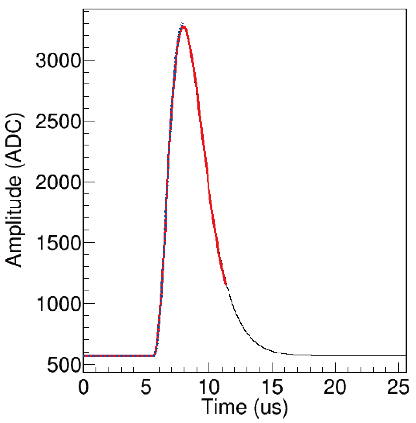 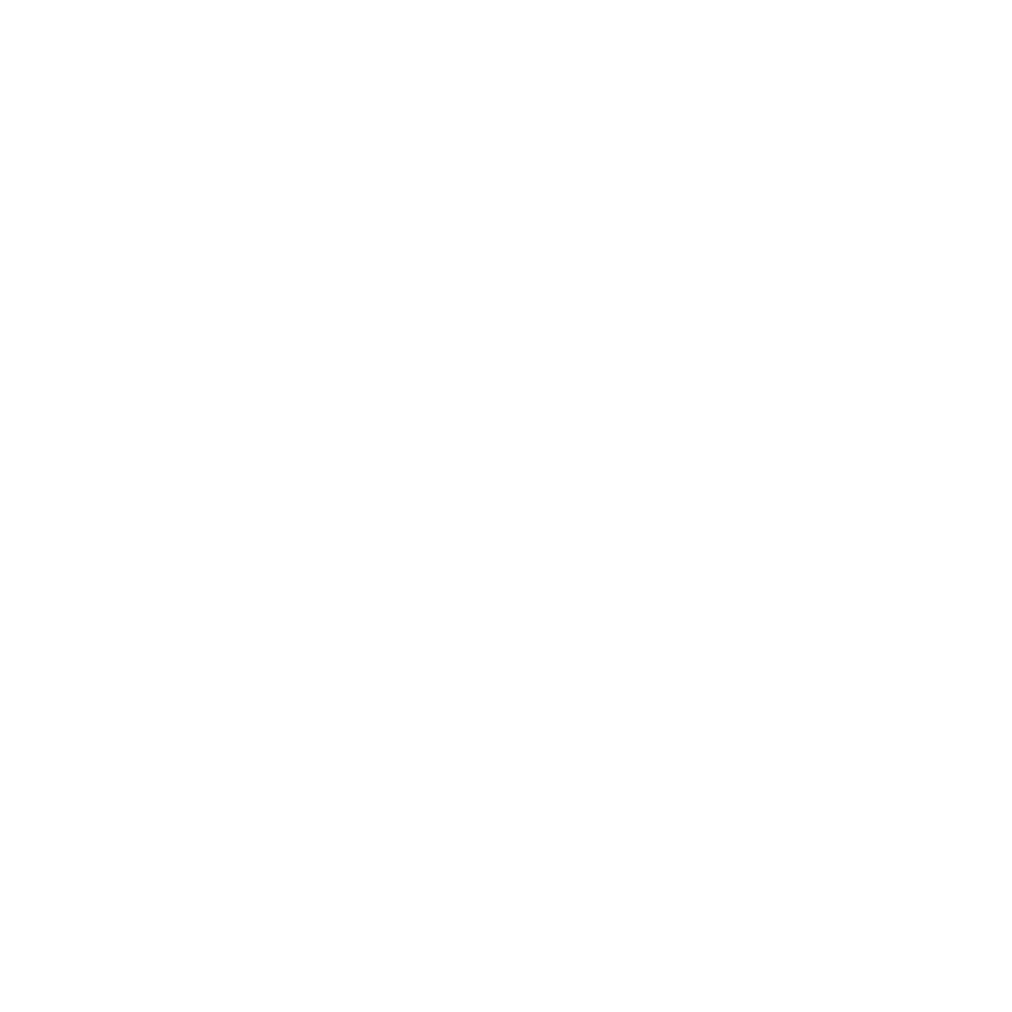 cathode
anode
堆叠事例
饱和信号
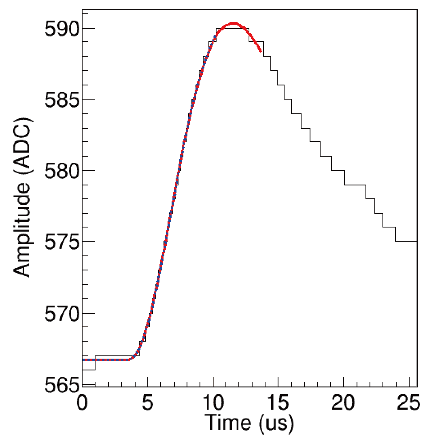 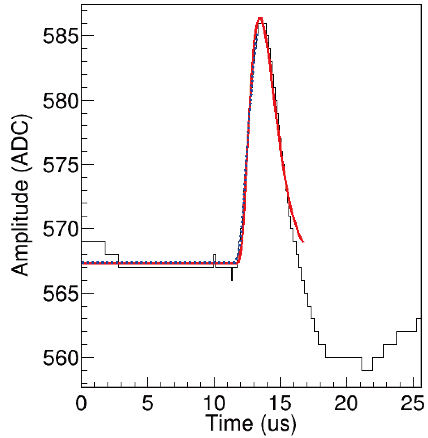 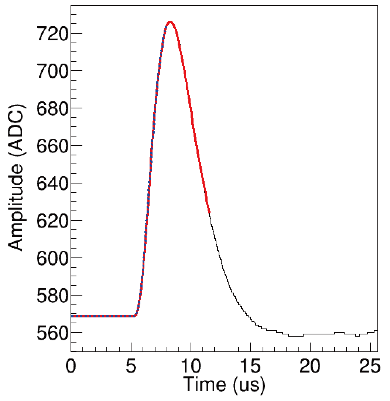 扩散信号
串扰信号
11
雪崩信号
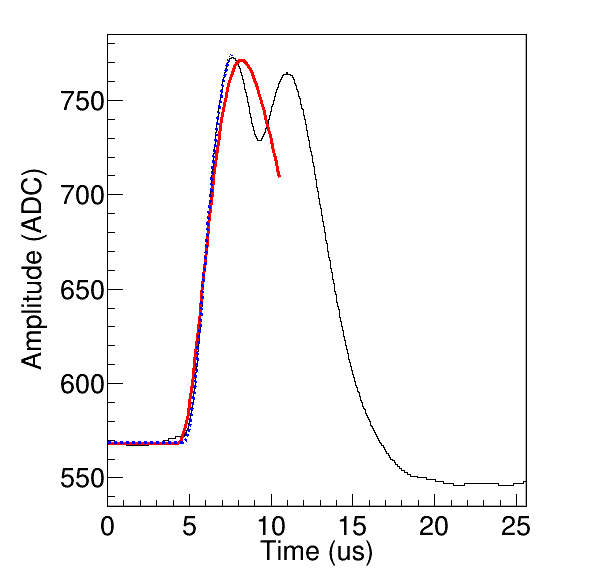 波形反演
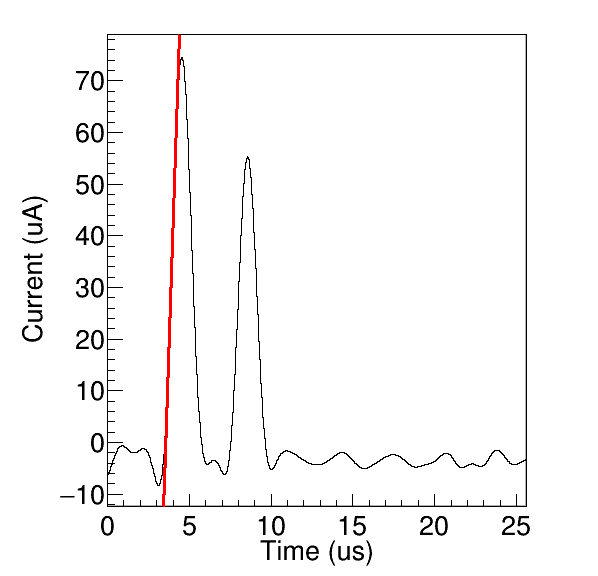 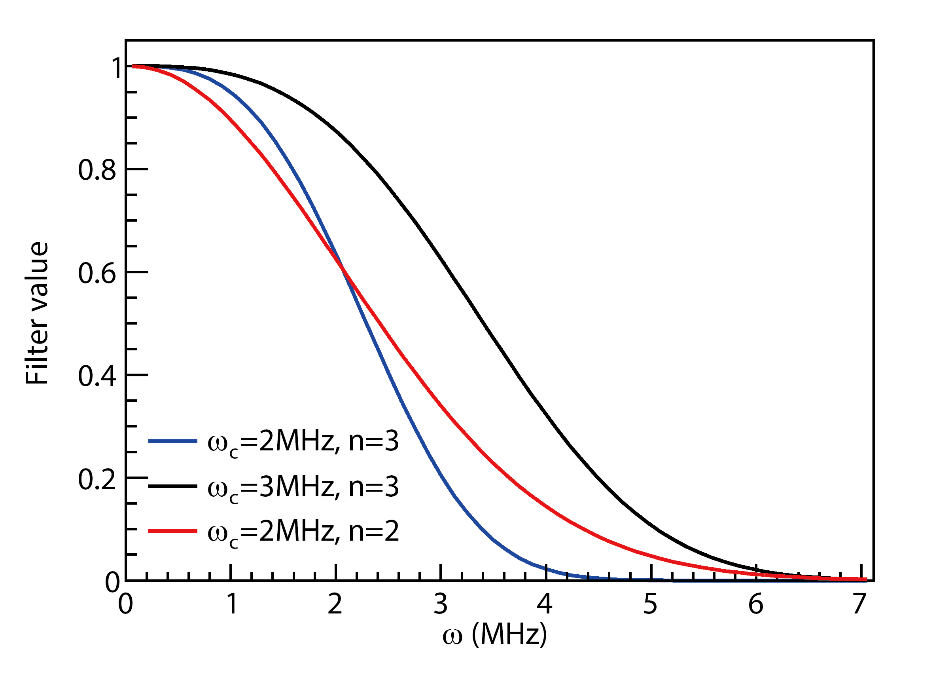 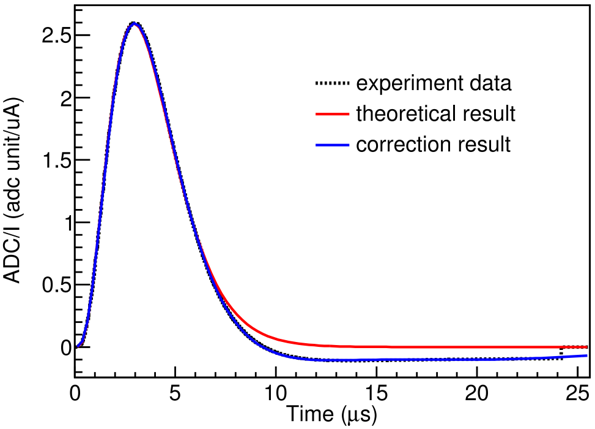 12
波形反演
阴极信号时间Tcathode
最慢阳极信号时间Tmax
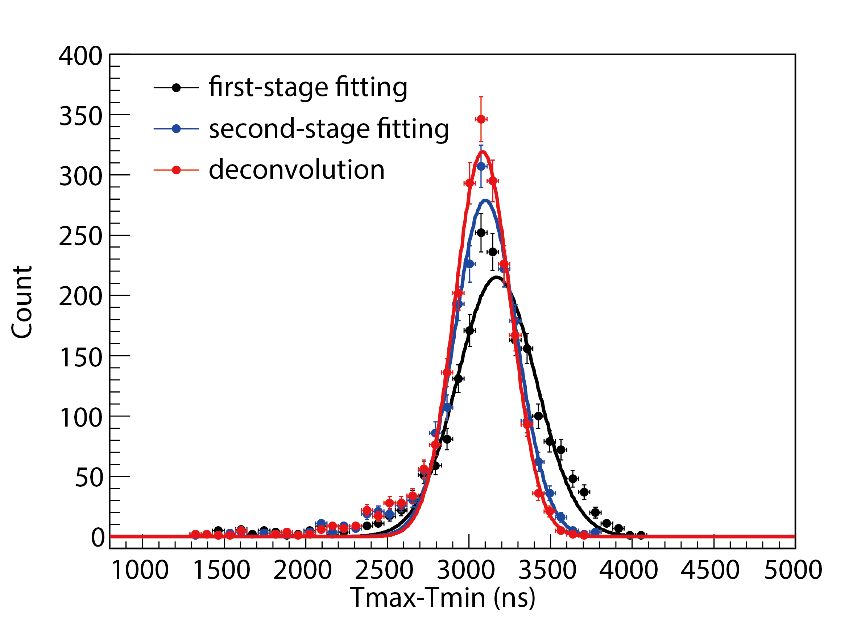 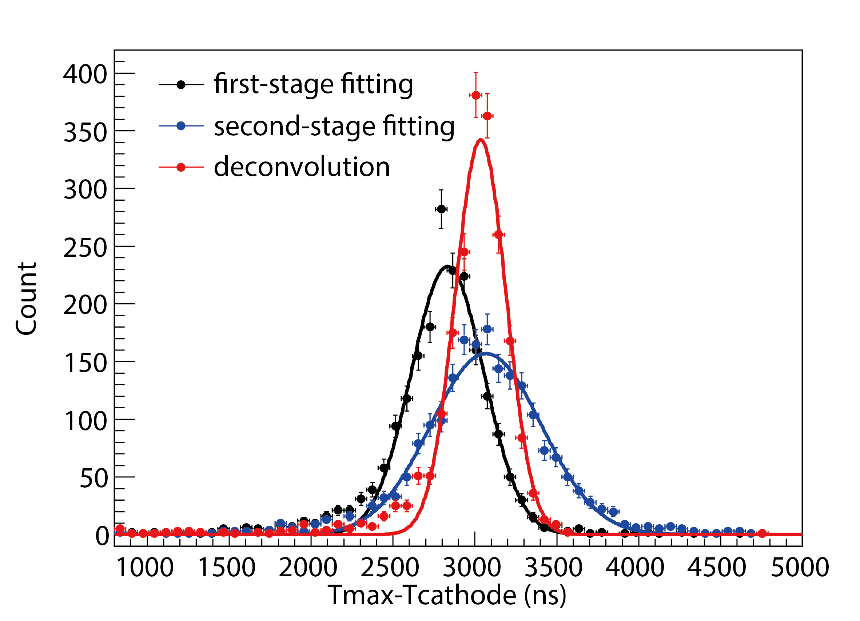 氚事例
最快阳极信号时间Tmin
电子最大漂移时间≈Tmax –Tmin
	            ≈ Tmax -Tcathode
刻度结果
13
目录
如何对探测器的噪声进行模拟？
背景介绍
探测器系统介绍
波形分析算法的改进
探测器噪声的模拟
噪声统计抽样
参数化噪声产生
实验概况及数据分析
总结展望
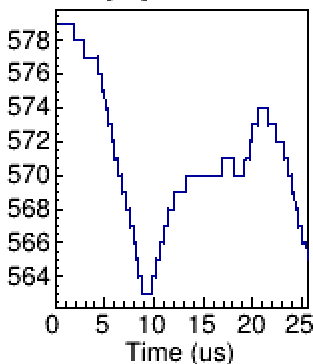 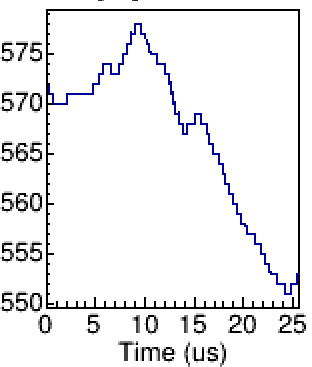 14
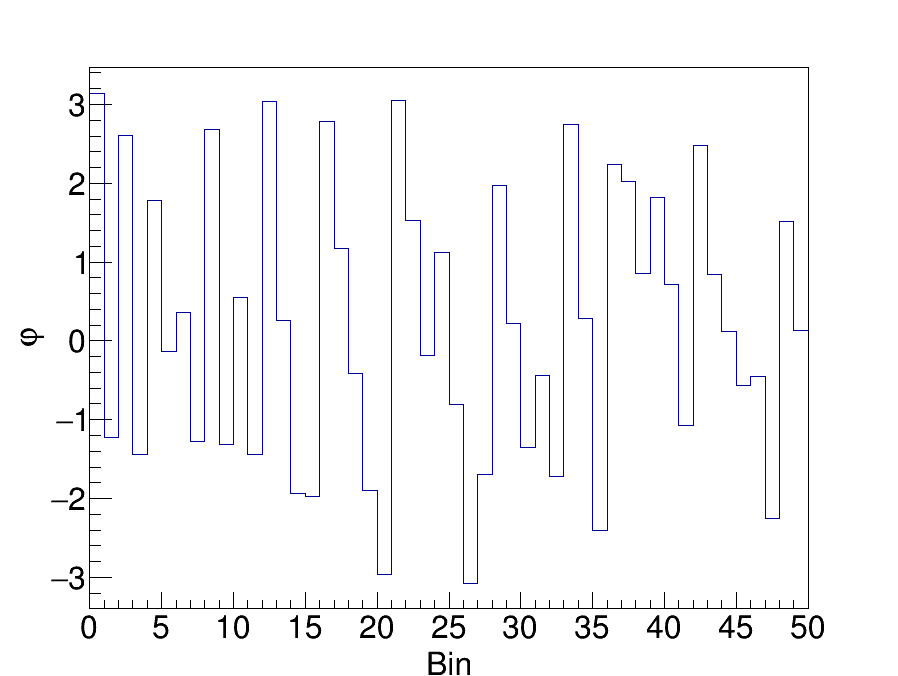 噪声统计抽样
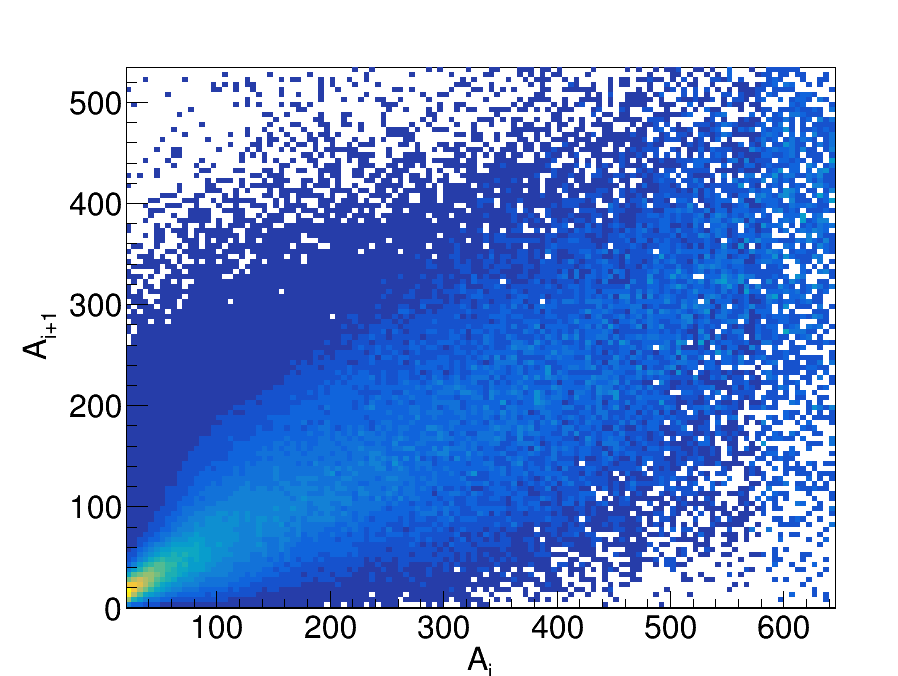 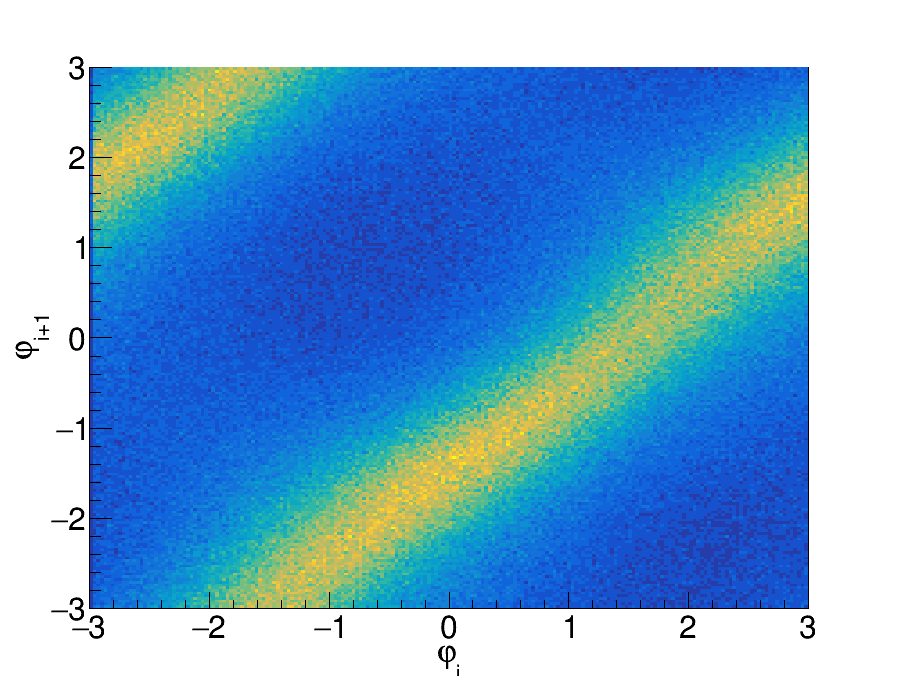 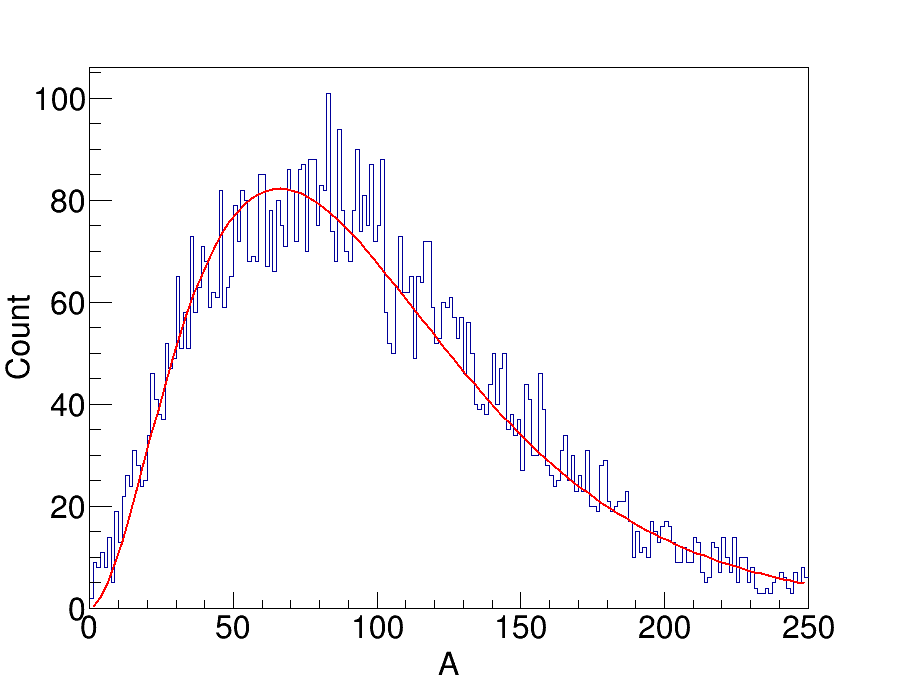 15
噪声统计抽样
利用实验统计进行抽样能够展现噪声的细节
但是该方法消耗的时间与内存较大，可以寻求参数化的方法
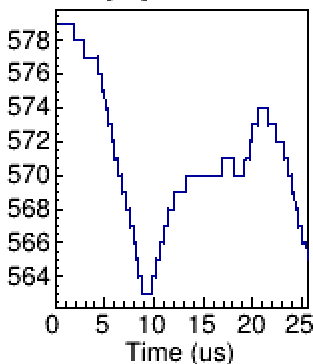 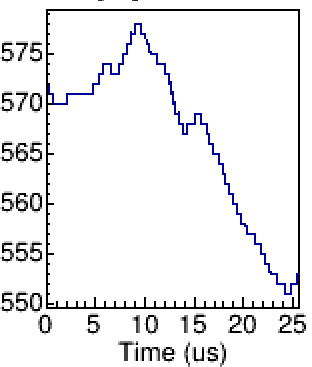 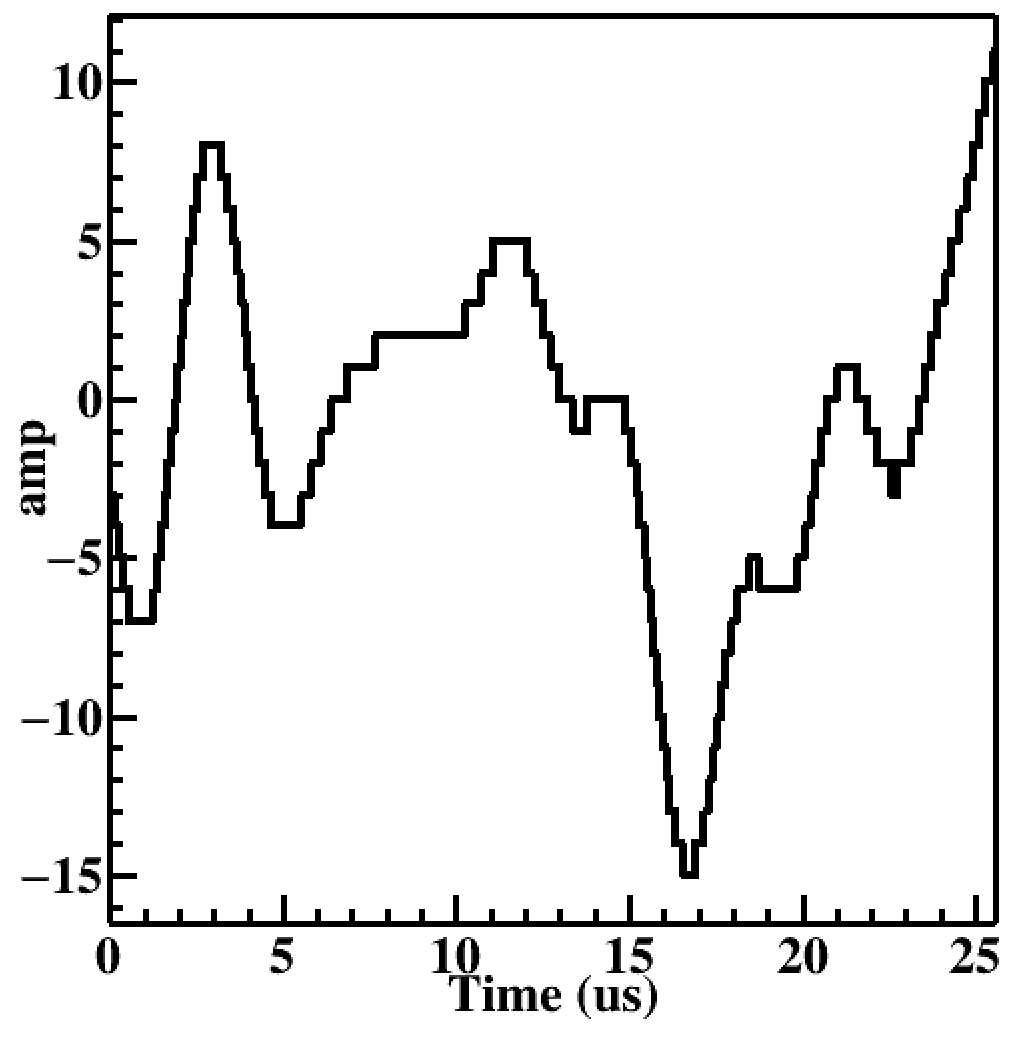 实验噪声
模拟噪声
16
参数化噪声产生
N.J. Kasdin, Proceedings of the IEEE, 1995
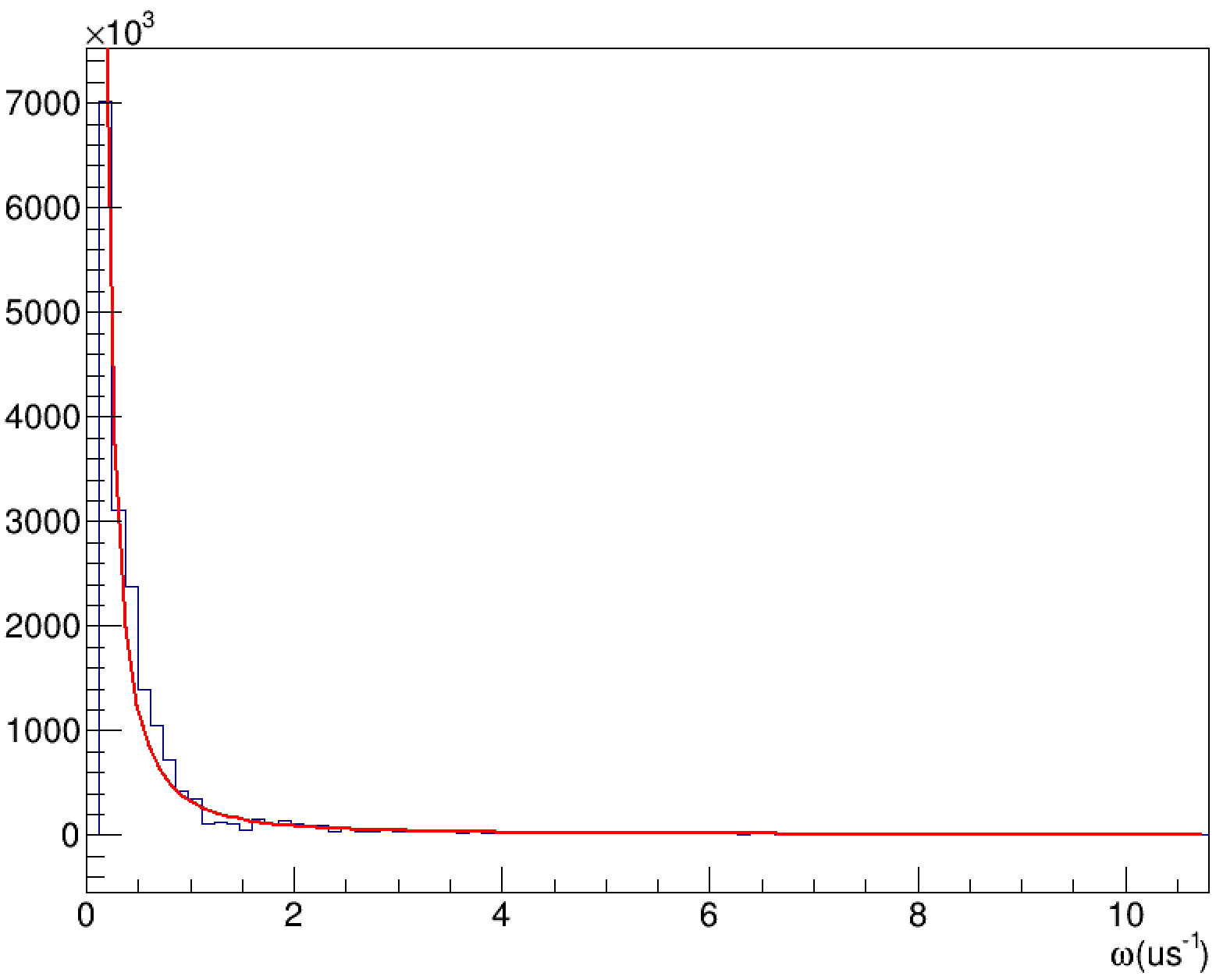 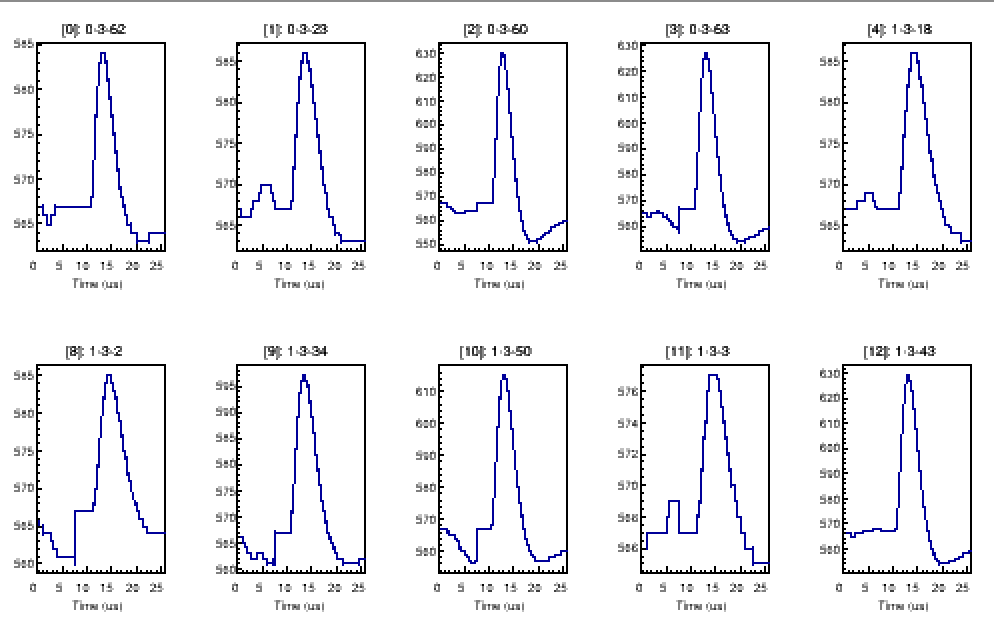 噪声与信号模拟
实验噪声能量谱分析
17
目录
背景介绍
探测器系统介绍
波形分析算法的改进
探测器噪声的模拟
实验概况及数据分析
实验设置
数据分析进展
总结展望
18
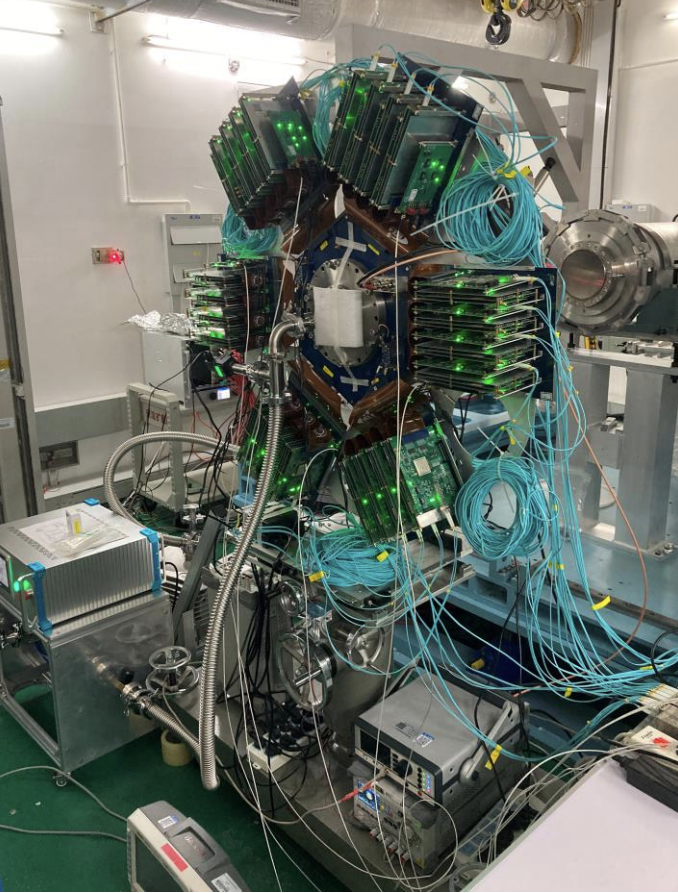 实验设置
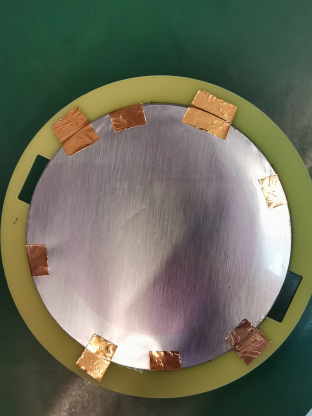 样品与实验图片
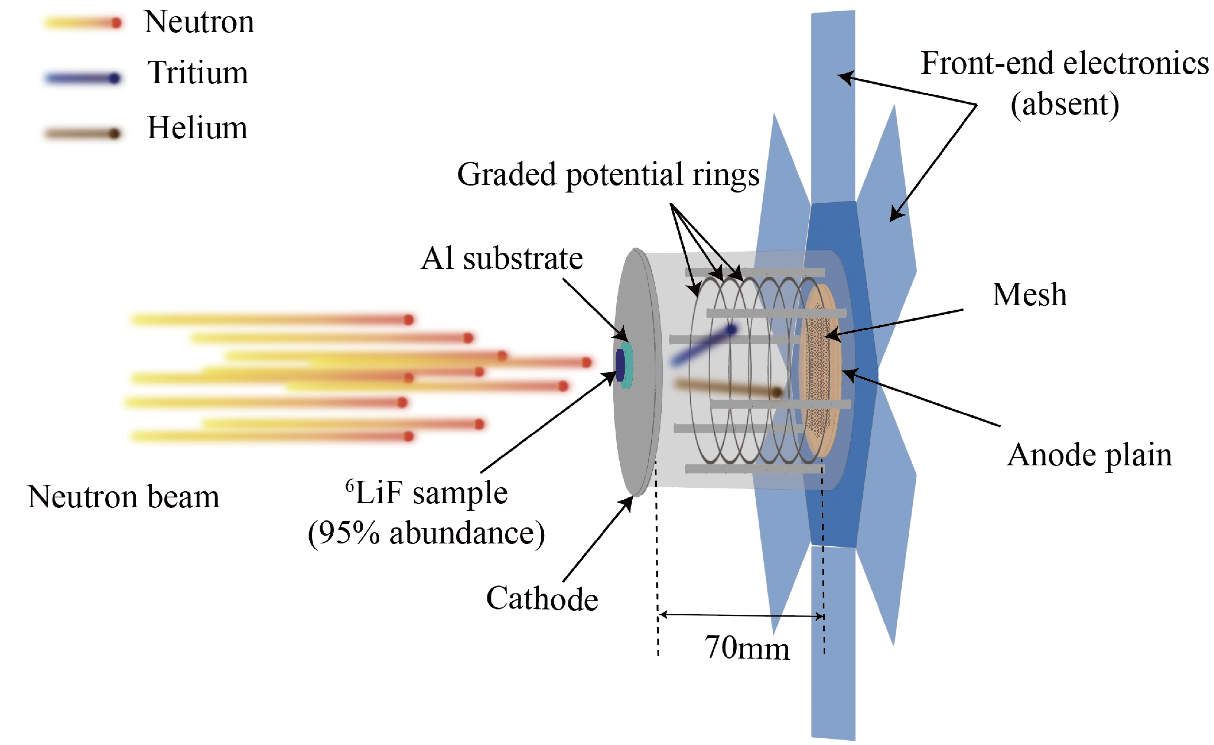 19
数据分析进展
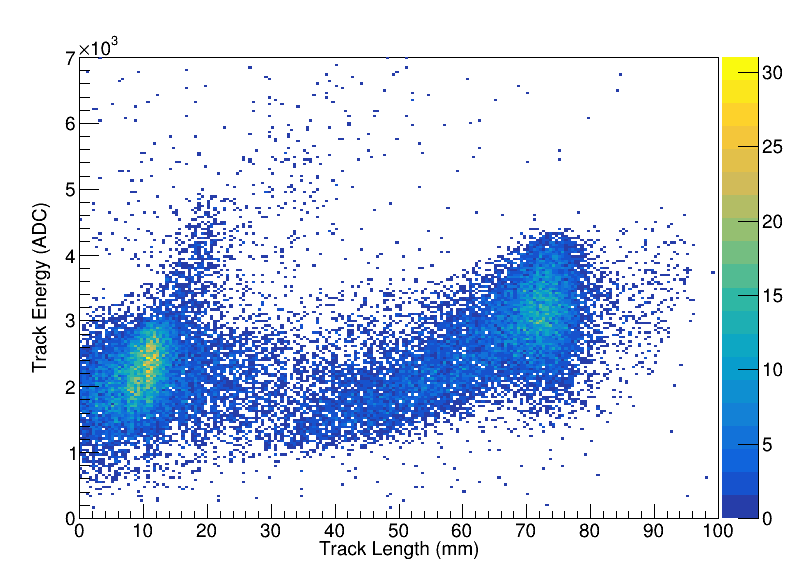 径迹-能量分布
阴极
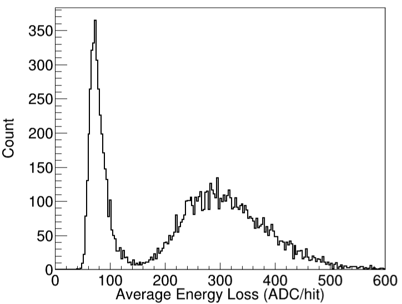 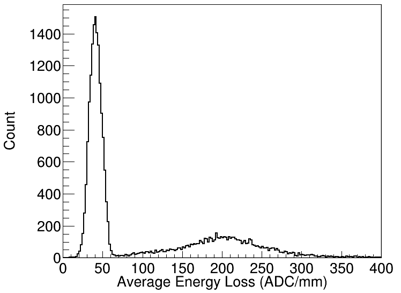 丝网
阳极
电离均匀性分布
平均能损分布
20
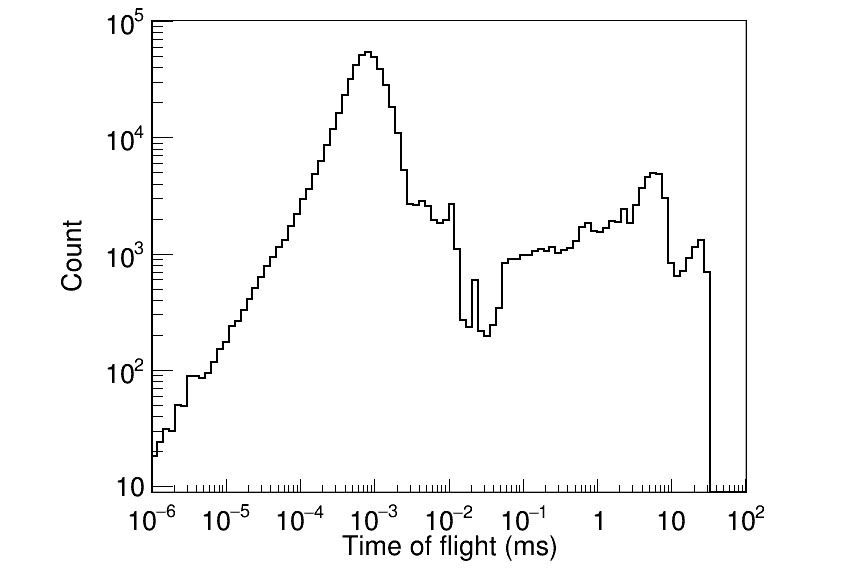 数据分析进展
刻度后的计数率谱
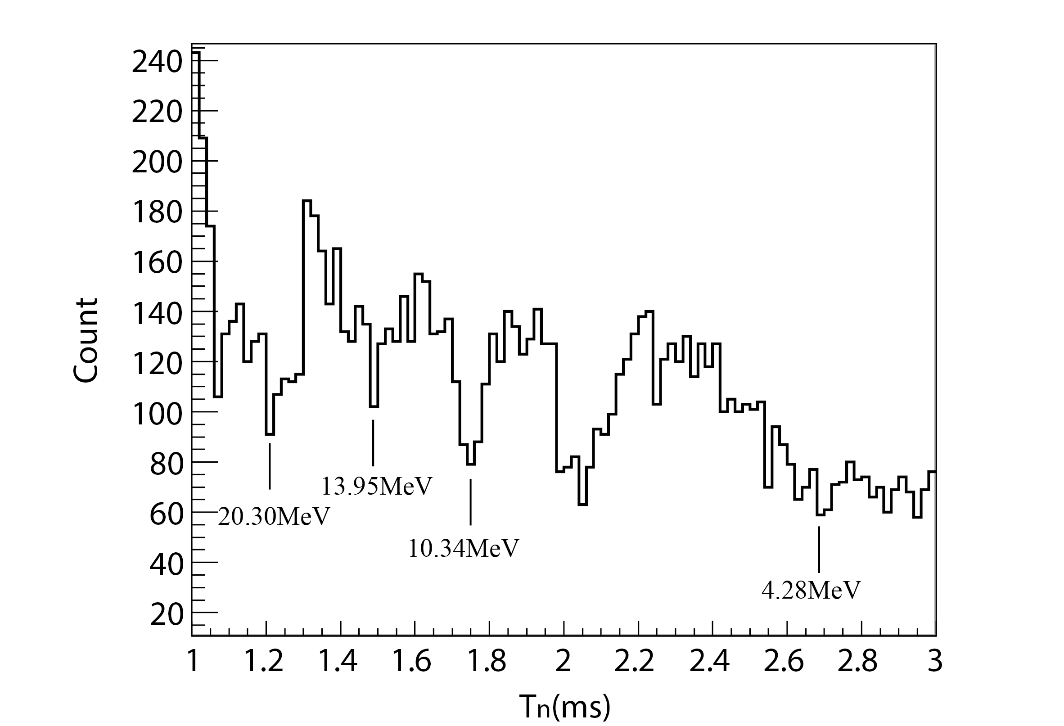 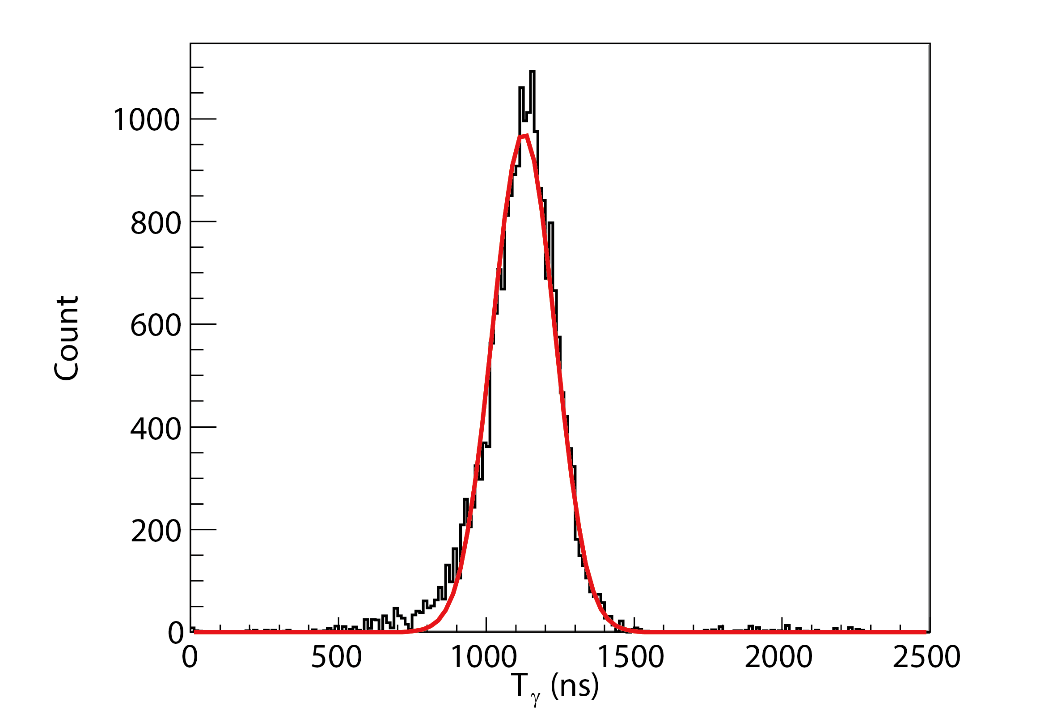 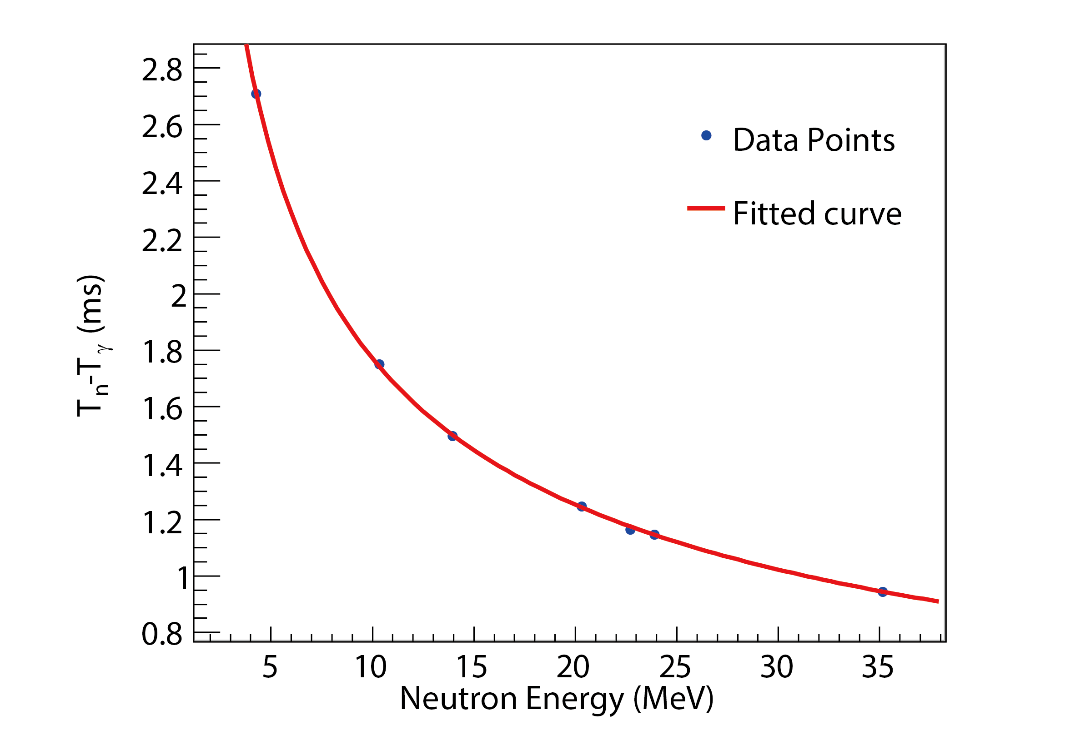 γflash刻度结果
Ta共振峰刻度
飞行距离刻度
21
总结展望
22
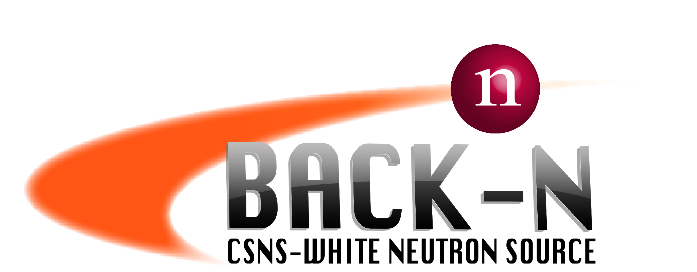 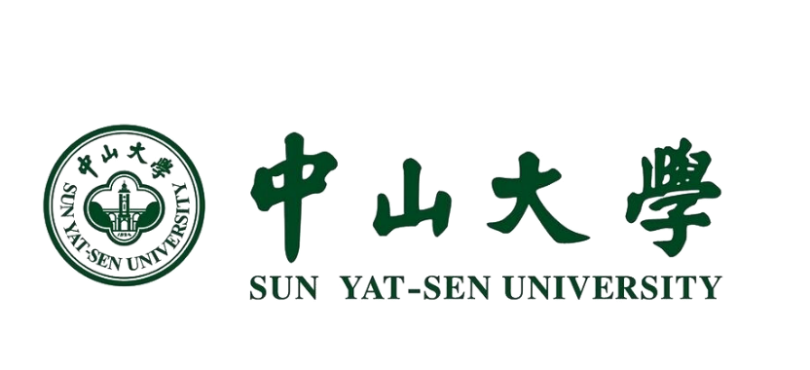 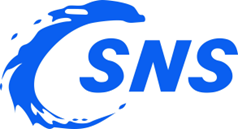 谢谢大家！
2024/11/29
2024TPC研讨会
23